Florida Statewide
September 18th, 2014
Agenda
RUS Reorganization
FASB/IASB Project on Leases (ASC 842)
FASB IASB Project on Revenue Recognition (ASC 605)
RUS Energy Efficiency Final Rule
IRS Private Letter Ruling on Capital Credits
RUS ANOPR on Project Finance
RUS NOPR on Rural Determination and Financing Percentage
RUS NOPR on NEPA
ASU 2013-12 Definition of a Public Business Entity
Private Company Framework
FASB Proposed ASU on Cloud Computing Fees 
Disruptive Technology
RUS Reorganization
RUS Reorganization
The Under Secretary of Rural Development has granted approval to the reorganization of the Electric Program’s offices into the following functional business processes with implementation beginning on June 30, 2014: 
  
The Office of Loan Origination and Approval will be responsible for all activities associated with submission, acceptance, review, and approval of loan and grant applications. 
The Office of Portfolio Management and Risk Assessment will be responsible for all activities associated with post-loan servicing and risk analysis. 
The Office of Policy, Outreach and Standards will be responsible for all activities associated with policy, outreach and technical standards.
RUS Reorganization
This reorganization is necessary to: 
Reallocate resources more efficiently in an era of limited human capital and tight budgets. 
Eliminate duplications and inconsistencies in administering the programs. 
Reflect 21st century government to better serve our customers and meet the Agency’s mission objectives.
RUS Reorganization
The Office of Loan Origination and Approval will be managed by a Deputy Assistant Administrator and will house the following branches: 
The Financial Operations Branch will be responsible for reviewing, processing, and approving the financial or operational aspects of loan and grant applications to include feasibility and security findings, pro-forma financial analysis, competition analysis, financing structures, special conditions, etc. 
The Engineering Branch will be responsible for reviewing, processing and approving the engineering aspects of loan and grant applications to include loan design analysis, environmental review and approval, etc. 
Three General Field Representative Teams will be responsible for the field activities to include assisting with the development of loan applications, general oversight of the projects, outreach, etc. for the respective
RUS Reorganization
The Office of Portfolio Management and Risk Assessment will be managed by a Deputy Assistant Administrator and will house the following branches and Staff Positions: 
The Post-Loan Services Financial Operation Branch will be responsible for loan and grant activities after approval and clearance of conditions, not directly related to the management of risk, to include processing legal documents; loan adjustments and modifications; borrowers’ investments, loans, and guarantees; processing mergers and acquisitions; processing lien releases; grant servicing and closeouts; etc. 
The Post Loan Services Engineering Branch will be responsible for the engineering activities after loan and grant approval and clearance of conditions, to include contract review and approval, advancement of funds, budget reallocations, environmental reviews, project scope changes, grant servicing and closeouts, etc. 
Loan Monitoring and Forecasting Branch will be responsible for carrying out ongoing monitoring and risk assessment activities related to current borrowers to include data collection, analysis, and reporting; performance management analysis and reporting; management control reviews; etc.
RUS Reorganization
Staff Positions:   
Financial Analyst 
Industry Economist 
Engineers 
Loan Specialists 
Legal Instrument Examiner 
Financial Assistants
RUS Reorganization
The Office of Policy, Outreach and Standards will be managed by a Deputy Assistant Administrator and will house the following branches and Staff Positions:   
The Policy and Outreach Branch will be responsible for handling the policy and communications obligations of the program to include special projects, coordinating outreach efforts, regulations and bulletins, website management, stakeholder relations, etc. 
The Engineering Standards Branch will be responsible for the development and upkeep activities to include engineering bulletins and regulations, construction contracts, construction standards, equipment specifications, buy American requirements, etc.
RUS Reorganization
Staff Positions: 
Management Analyst 
Special Project Coordinator 
Technical Standards - Committee A 
Loans Specialist 
Staff Electrical Engineer 
Supervisory Staff Engineer 
Staff Civil Engineer
RUS Reorganization
WHAT WILL THE REORGANIZATION MEAN TO BORROWERS?  
Teams of employees are working on plans for a smooth transition: 
Project/State assigned GFRs will not change as a result of the reorganization.  However, vacant positions will be filled. 
A transition period will be established for appropriate hand-off of existing projects between offices.
RUS Reorganization
WHAT WILL THE REORGANIZATION MEAN TO BORROWERS?  
New staff member(s) may handle the review and approval of customers’ documents after the reorganization. 
Borrowers and grant recipients will be notified of new contact person(s) and where appropriate documents may be sent for processing. 
The Electric Program website will be updated with the staff changes.
RUS Reorganization
What’s next?  
RUS Communications, Implementation, and Transition Teams will be meeting on a regular basis to develop plans for our reorganization. It is expected that the work from these teams will help to minimize disruption for us, our customers, and stakeholders.  Our goal is to make the reorganization as smooth and seamless as possible. Below is a brief listing of some of the activities in with which these teams will be involved.     
Communicate changes to internal and external customers 
Update performance elements 
Project hand-offs 
Identifying cross-training needs 
Establish file sharing protocols
RUS Reorganization
Reorganize and clean up the “S” Drive 
Develop updated Standard Operating Procedures 
Update IT systems regarding changes 
Update websites to reflect changes 
Identify staffing relocation
RUS Reorganization
Questions? 
James (Jim) Elliott, Acting Assistant Administrator- Electric Program jim.elliott@wdc.usda.gov  202-720-9545 
Annie J. Holloway-Jones, Deputy Assistant Administrator  The Office of Loan Origination and Approval annie.jones@wdc.usda.gov 202-720-0848 
Victor Vu, Deputy Assistant Administrator The Office of Portfolio Management and Risk Assessment victor.vu@wdc.usda.gov 202-720-1439   
Joseph Badin, Deputy Assistant Administrator The Office of Policy, Outreach and Standards joe.badin@wdc.usda.gov
Leases
16
Why a Leases Project?
Lessee
Most lease assets and liabilities are off-balance sheet
Limited information about operating leases
Lessor
Lack of transparency about residual values
Consistency with lessee proposal and revenue recognition proposal
$1.25 trillion 
of off-balance sheet operating lease commitments for SEC registrants*
* Estimate according to the 2005 SEC report on off-balance sheet activities
17
Proposed Right-of-Use Model
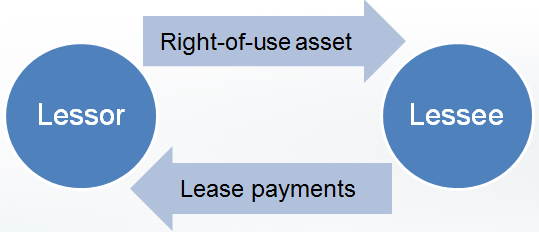 18
Lessee Model Approaches
All leases (more than 12 months) are recognized on the lessee’s balance sheet
Not all leases are the same. Classification is based on existing U.S. GAAP/IFRS.
All leases are the same.
19
Lessee Accounting Overview
Income Statement
Cash Flow Statement
Balance Sheet
Type 
A
Type 
B
20
Scope of Leases Proposals
21
Short-Term Leases	 Exemption
22
Reducing Cost and Complexity in Response to Feedback on the 2013 ED
Lessor Model
Maintaining current model with only minor updates
Eliminated Receivable and Residual Approach
Lessee Model
FASB – classification line is the same as current accounting
IASB – single model
Short-term leases
Aligned definition with the definition of lease term
Reassessment
No reassessment for lessor
Limited reassessment for lessees
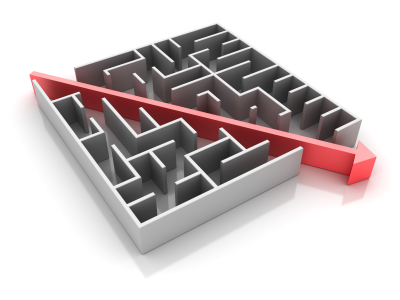 23
Next Set of Topics for Board Discussion
Future Topics Include: related party leases, leveraged leases, transition, effective date, etc.
24
Leases (ASC 842)
Identifying a Lease
The revised Exposure Draft defines a lease as a contract that conveys the right to use an asset (the underlying asset) for a period of time in exchange for consideration.
An entity would determine whether a contract contains a lease by assessing whether:
	1.Fulfilment of the contract depends on the use 	of an identified asset.
	2.The contract conveys the right to control the 	use of the identified asset for a period of time 	in exchange for consideration
Leases (ASC 842)
For most leases of assets other than property (for example, equipment, aircraft, cars, trucks), a lessee would classify the lease as a Type A lease (which would qualify as a capital lease under existing GAAP) and would do the following:
	1. Recognize a right of use asset and a lease 	liability, initially measured at the present value 	of lease payments
	2.Recognize the unwinding of the discount on 	the lease liability as interest separately from 	the amortization of the right of use asset
Leases (ASC 842)
For most leases of property (that is, land and/ or a building or part of a building), a lessee would classify the lease as a Type B lease (which is an operating lease under existing GAAP) and would do the following:
	1. Recognize a right of use asset and a lease 	liability, initially measured at the present value 	of lease payments
	2. Recognize a single lease cost, combining the 	unwinding of the discount on the lease liability 	with the amortization of the right – of - use 	asset, on a straight -line basis
Leases (ASC 842)
When measuring assets and liabilities arising from a lease, a lessee and a lessor would exclude most variable lease payments.
In addition, a lessee and a lessor would include payments to be made in optional periods only if the lessee has a significant economic incentive to exercise an option to extend the lease or not to exercise an option to terminate the lease.
Leases (ASC 842)
At the Joint FASB/IASB meeting on March 18-19th, 2014, the FASB reached the following tentative conclusions:
Lessee Accounting ModelThe FASB decided on a dual approach for lessee accounting, with lease classification determined in accordance with the principle in existing lease requirements (that is, determining whether a lease is effectively an installment purchase by the lessee). Under this approach, a lessee would account for most existing capital/finance leases as Type A leases (that is, recognizing amortization of the right-of-use (ROU) asset separately from interest on the lease liability) and most existing operating leases as Type B leases (that is, recognizing a single total lease expense).
Leases (ASC 842)
Lessor Accounting ModelThe Boards decided that a lessor should determine lease classification (Type A versus Type B) on the basis of whether the lease is effectively a financing or a sale, rather than an operating lease (that is, on the concept underlying existing U.S. GAAP and on IFRS lessor accounting). A lessor would make that determination by assessing whether the lease transfers substantially all the risks and rewards incidental to ownership of the underlying asset. In addition, the FASB decided that a lessor should be precluded from recognizing selling profit and revenue at lease commencement for any Type A lease that does not transfer control of the underlying asset to the lessee. This requirement aligns the notion of what constitutes a sale in the lessor accounting guidance with that in the forthcoming revenue recognition standard, which evaluates whether a sale has occurred from the customer’s perspective.
Leases (ASC 842)
Lessor Type A AccountingThe Boards decided to eliminate the receivable and residual approach proposed in the May 2013 Exposure Draft. Instead, a lessor will be required to apply an approach substantially equivalent to existing IFRS finance lease accounting (and U.S. GAAP sales type/direct financing lease accounting) to all Type A leases.
Leases (ASC 842)
Lease TermThe Boards decided that, when determining the lease term, an entity should consider all relevant factors that create an economic incentive to exercise an option to extend, or not to terminate, a lease. An entity should include such an option in the lease term only if it is reasonably certain that the lessee will exercise the option having considered the relevant economic factors. Reasonably certain is a high threshold substantially the same as reasonably assured in existing U.S. GAAP. The Boards also decided that an entity should account for purchase options in the same way as options to extend, or not to terminate, a lease.The Boards decided that a lessee should reassess the lease term only upon the occurrence of a significant event or a significant change in circumstances that are within the control of the lessee.The Boards decided that a lessor should not reassess the lease term.
Leases (ASC 842)
Lessee Accounting: Short-Term LeasesThe Boards decided to retain the recognition and measurement exemption for a lessee’s short-term leases. The Boards also decided that the short-term lease threshold should remain at 12 months or less. Additionally, the Boards decided to change the definition of a short-term lease so that it is consistent with the definition of lease term.Finally, the Boards decided to require disclosure of the amount of expense related to short-term leases recognized in the reporting period as well as any qualitative disclosures the Boards decide upon for leases generally. If the short-term lease expense does not reflect the lessee’s short-term lease commitments, a lessee should disclose that fact and the amount of its short-term lease commitments.
Leases (ASC 842)
Lessee Small-Ticket LeasesThe Boards decided that the leases guidance should not include specific requirements on materiality.The Boards also decided to permit the leases guidance to be applied at a portfolio level by lessees and lessors. The FASB decided to include the portfolio guidance in the basis for conclusions; the IASB decided to include the portfolio guidance in the application guidance.The IASB decided to provide an explicit recognition and measurement exemption for leases of small assets for lessees.
Leases (ASC 842) Industry Concerns
Determination of a Lease 
The current proposal in which control is established when a customer has both the ability to direct the use of, and to derive the benefits from, the identified asset is a better reflection of the definition of an asset.
Lease Term
 The revised criteria for determining the lease term based upon the arrangement’s contractual term plus (or minus) optional periods for which a significant economic incentive exists to extend (or terminate) the lease is a better, more practical result.
Leases (ASC 842) Industry Concerns
Variable Payments
EEI is happy with the decision to remove variable lease payments from the measurement of the lease liability, other than those payments that are in-substance fixed payments or that depend on an index or rate. Variable payments in our industry can be very challenging to estimate and may fluctuate widely from period to period based upon either operational constraints and regulation, among other factors. The current proposal should significantly improve the reliability of the measurement of lease liabilities and ROU assets and will also decrease the cost to comply with the new standard.
Leases (ASC 842) Industry Concerns
Short-term leases 
EEI agrees with the decision to provide a practical expedient to both lessees and lessors for short-term leases. EEI believes this exemption will reduce the cost of compliance with the revised Exposure Draft without a significant impact to the usefulness of the financial information presented in an entity’s financial statements.
Leases (ASC 842) Industry Concerns
Determining when the Right to Control the Use of the Asset has been Conveyed 
In paragraph 842-10-15-10, the revised Exposure Draft states that an entity would have the ability to direct the use of an asset when it has the ability to make decisions about the use of the asset that most significantly affect the economic benefits to be derived from the use of the asset. The revised ED further states that, where there are few substantive decisions to be made about the use of an asset after the commencement date, the customer may obtain the ability to direct the use of the asset at or before the commencement date. Paragraph 842-10-15-12 states this situation could occur when the customer is involved in the design of the asset for its use or when decisions about the use of the asset are predetermined by virtue of the terms and conditions in the contract.
Leases (ASC 842) Industry Concerns
The Boards should clarify that the customer’s  involvement prior to commencement is not determinative of control but rather is an indicator that would need to be assessed along with other indicators of control, such as control over inputs, outputs and processes. An assessment of all relevant factors in determining control, which may include involvement in design, should be the proper approach.
Leases (ASC 842) Industry Concerns
Additional implementation guidance would be helpful to clarify how various indicators of control should be interpreted in assessing the criteria of paragraph 842-10-15-12. 
In the context of renewable energy generation (e.g., solar or wind), a utility typically solicits bids from interested parties to enter into a power purchase agreement (PPA) to  purchase all of the power produced by a yet-to-be-constructed renewable facility. In the solicitation of bids, a utility may specify a range of how much power it desires to purchase, the type of renewable generation (i.e. solar or wind), and the geographic area where the facility must be built.
Leases (ASC 842) Industry Concerns
Generally, in such arrangements the supplier retains decisions related to the construction and ongoing operation of the facility, including: selecting the construction contractor, selecting the specific technology to be used, placing the solar panels or wind turbines within the facility to maximize production, maintaining the facility, inverting the power produced for transmission, and managing the operational risk for faulty, improperly installed, or subsequently damaged solar panels or wind turbines. Additionally, the potential economic benefits produced by the asset (i.e., energy, renewable energy credits) are primarily dependent on factors which are outside the control of either party to the arrangement, such as how often the sun shines or wind blows.
Leases (ASC 842) Industry Concerns
A customer may purchase power generated by a specific power plant in one of two ways: through a PPA or through a tolling agreement. The primary difference between the two types of contracts relates to which party purchases the fuel used to generate the electricity. In the PPA, the owner/operator of the power plant typically purchases the fuel. In a tolling agreement, the customer is responsible for the procurement and delivery of fuel (e.g., coal, natural gas) to the power plant as well as dispatching the generating units under contract. In a tolling agreement, while the customer may provide the inputs (i.e., fuel) for the power plant, the customer does not specify the type of input (e.g., grade of coal) or how the input is used (i.e., process for converting to energy), which are two key determinants of the economic benefits ultimately produced by the power plant. Therefore, providing the input for an asset, even when combined with taking the output of the asset, does not always indicate the right to control the identified asset. In assessing the ability to direct the use of an asset, an entity would also evaluate decisions related to: operating and maintaining the power plant, deploying labor (e.g., number of employees), and other variable expenses (e.g., outsourcing versus self-performing routine maintenance, etc.).
Leases (ASC 842) Industry Concerns
Ancillary Use Agreements 
In the electric industry, there are several types of agreements under which a customer pays the owner of an asset to extract an ancillary use of the asset that is secondary to the asset’s primary purpose. Typically, the full primary use is retained by the asset’s owner. For example, agreements that allow communication carriers to place their equipment (e.g., cell antenna, conduit) on a utility’s poles are common. In these arrangements, the specific pole or location on the pole often is not consequential to the customer. Likewise, it is also common in our industry to have contracts that allow the utility to place its transmission equipment on (or over/under) another entity’s land (i.e. easements). Similar to the utility pole example, there is often flexibility for the exact location of the easement, up until the equipment has been attached (at which point, in many cases, the asset owner likely will not have the unilateral right to move the equipment).
Leases (ASC 842) Industry Concerns
In both cases, the rights granted to the non-owner are inconsequential to the owner’s use of the asset and have no negative impact on its use or economic utility. 

Based upon a literal interpretation of paragraph 842-10-15-8, some may conclude the arrangements discussed above meet the revised PASU’s definition of an identified asset as the location on the pole or piece of land becomes physically distinct upon the equipment being fixed (i.e., the inches on a pole, or feet of land where transmission equipment is anchored). Others may analogize these agreements to capacity arrangements and conclude that an asset is not identified. The Basis for Conclusions paragraph 105(c) indicates that capacity arrangements are not identified assets because “… decisions about the use of the asset are typically made at the larger asset level.” This concept is illustrated in Example 4 in paragraphs 842-10-55-27 through 34, and EEI believes it would be applicable to ancillary use arrangements.
Leases (ASC 842) Industry Concerns
The Boards should clarify the application of the guidance in circumstances such as those described above, including providing an additional example, illustrating that such arrangements do not include an “identified” asset.
Leases (ASC 842) Industry Concerns
For example, in order to determine if a telecommunications carrier (or utility) derived substantially all of the economic benefits from the few inches of pole (land) its equipment occupied, EEI believes it is not clear whether or how an entity would need to allocate the economic benefits associated with the larger asset (e.g., utility pole or parcel of land) to the “leased” space. Further, how these allocations should be performed is also unclear when (as in the examples above) the larger asset (e.g. a small portion of a pole or feet of land) does not have identifiable cash flows that are independent from other assets.
Leases (ASC 842) Industry Concerns
Given that the economic benefits derived from ancillary use arrangements are not always clearly attributable to any physically distinct portion of the asset, it is possible that this fact simply reinforces the conclusion that, in such situations, there is no identified asset. Accordingly, EEI request that the Boards either confirm this conclusion with clarifying language in the final ASU or provide additional illustrative guidance on how users should assess paragraph 842-10-15-15. 

If the Boards determined not to address ancillary use arrangements as described above, EEI requested that the final standard provide clarification regarding easement arrangements specifically. Under existing U.S. GAAP, there is diversity in practice regarding the classification of these contracts. Some of EEI’s members account for easement agreements as intangible assets in accordance with ASC Topic 350. Others account for these arrangements as property, plant and equipment, or operating leases, in accordance with ASC Topic 360 or ASC Topic 840, respectively.
Leases (ASC 842) Industry Concerns
Currently ASC 980-840 specifies that regulated entities should record lease expense equal to the amount allowed by the regulator for rate-making purposes. Specifically, ASC 980-840-45-3 states: 
The nature of the expense elements related to a capitalized lease (amortization of the leased asset and interest on the lease obligation) is not changed by the regulator’s action; however, the timing of expense recognition related to the lease would be modified to conform to rate treatment. Thus, amortization of the leased asset shall be modified so that the total of interest on the lease obligation and amortization of the leased asset shall equal the rental expense that was allowed for rate-making purposes.
Leases (ASC 842) Industry Concerns
The timing of expense recognition for leases should continue to conform to rate treatment and, therefore the rate regulation guidance for leases in ASC Topic 980 should not be removed in the final ASU on Leases. This treatment appropriately accounts for the economic effects of the rate-making process under relevant ASC provisions outside the leasing topic.
Leases (ASC 842) Industry Concerns
Classification in Income Statement and Statement of Cash Flows 
EEI believes separating interest and amortization within the income statement, and principal payments in the statement of cash flows, for Type A leases is not appropriate in all circumstances and could misrepresent important financial metrics such as operating margin, operating income, and operating and financing cash flow activities.
Leases (ASC 842) Industry Concerns
Under the proposed classification guidance, a PPA that meets the definition of a lease could be classified as Type A. In that case, EEI believes that separately classifying a portion of what is effectively purchased energy as interest and amortization expense would misrepresent our operating margin. 

Paragraphs 842-20-45-1 and 45-2 of the revised ED provide lessees flexibility on the line items in the balance sheet used to present ROU assets and lease liabilities as long as disclosure in the notes to the financial statements indicates the line items where those assets and liabilities are presented. Consistent with the flexibility afforded for balance sheet presentation, EEI believes flexibility should also be afforded for income statement and statement of cash flows presentation based on the nature of the agreement with appropriate disclosures about where each component is presented in the financial statements.
Leases (ASC 842) Industry Concerns
Discount Rate 
In order to provide a practical expedient and relief, both at implementation and on an ongoing basis for a much larger population of leases, EEI believes the Boards should revise the guidance to provide that the lessee’s incremental borrowing rate should be used as the default discount rate at lease commencement and for each remeasurement unless the rate the lessor charges the lessee is clearly evident in the lease agreement. EEI believes use of the lessee’s incremental borrowing rate as a default is a better reflection of the lessee’s theoretical cost of “financing” the asset and will result in reduced costs of adoption and ongoing compliance with the new standard.
Leases (ASC 842) Industry Concerns
Transition 
The retrospective transition provisions of the revised PASU will require a tremendous amount of effort to adopt. As proposed, all contracts, potentially containing a lease element, in effect at any time during the two years prior to the beginning of the first year of adoption of a final standard will need to be analyzed under the revised guidance. As a result of the significant period of time covered by a retrospective transition, many entities will have thousands of contracts to analyze, often with little or no lease term remaining at the time of initial adoption, which may require them to hire additional employees and/or external consultants. Further, many of the subjective judgments involved in analyzing these arrangements, such as determining lease terms and stand-alone selling prices, will be difficult to audit and will increase audit costs – perhaps significantly for some entities. EEI believes the costs required to apply the revised PASU retrospectively, even with the optional practical expedients, will greatly exceed the benefit derived from the effort. Accordingly, the Boards should give consideration to alternative transition methods.
Leases (ASC 842) Industry Concerns
Transition by class of lease 
EEI believes the final standard should provide an election to apply the modified retrospective transition guidance, including the specified reliefs discussed in paragraph 842-10-65-1(g), by class of lease. For example, an entity might have a limited number of very significant leases (e.g., buildings or major equipment) and a very large number of insignificant leases (e.g., vehicles, copiers, computer equipment). Some entities may be dissuaded from using a full retrospective method for certain classes of leases due to the additional cost of compliance with that method for a large number of insignificant leases that may still be insignificant in the aggregate. Allowing an entity to apply the full retrospective method to some, but not all, classes of leases would provide financial information closer to the preferable result and should be allowed.
Leases (ASC 842) Industry Concerns
There is currently no expected timeframe on the FASB or IASB calendar for the issuance of a final standard.
Numerous comment letters and the numerous public roundtable meetings brought forth additional issues which the Boards need to consider before the decision to re-expose the topic or proceed to the issuance of a final standard.
Revenue Recognition (ASC 605)
On May 28, 2014, the FASB issued a new accounting standards update, ASU 2014-09 Revenue From Contracts with Customers.
The Proposed Model:
	The core principle of this proposed guidance is that an entity 	should recognize revenue to depict the transfer of promised 	goods or services to customers in an amount that reflects the 	consideration to which the entity expects to be entitled in 	exchange for those goods or services.  To achieve that core 	principle, an entity would apply all of the following steps:
Step 1:
Identify the contract with a customer.
Step 2:
Identify the separate performance obligations in the contract.
Step 3:
Determine the transaction price.
Step4:
Allocate the transaction price to the separate performance obligations in the contract.
Step 5:
Recognize revenue when (or as) the entity satisfies a performance obligation
Revenue Recognition (ASC 605)
Step 1: Identify the Contract with a Customer
A contract is an agreement between two or more parties that creates enforceable rights and obligations.  An entity should apply the requirements to each contract that meets the following criteria:

1. Approval and commitment of the parties
2. Identification of the rights of the parties
3. Identification of the payment terms
4. The contract has commercial substance
5. It is probable that the entity will collect the consideration to which it will be entitled in exchange for the goods or services that will be transferred to the customer
Revenue Recognition (ASC 605)
Step 2: Identify the Performance Obligations in the Contract

A performance obligation is a promise in a contract with a customer to transfer a good or service to the customer.  If an entity promises in a contract to transfer more than one good or service to the customer, the entity should account for each promised good or service as a performance obligation only if it is 

( 1) distinct or 
(2) a series of distinct goods or services that are substantially the same and have the same pattern of transfer.

A good or service is distinct if both of the following criteria are met:

1. Capable of being distinct — The customer can benefit from the good or service either on its own or together with other resources that are readily available to the customer.
2. Distinct with in the context of the contract —  The promise to transfer the good or service is separately identifiable from other promises in the contract.  A good or service that is not distinct should be combined with other promised goods or services until the entity identifies a bundle of goods or services that is distinct.
Revenue Recognition (ASC 605)
Step 3: Determine the Transaction P rice

The transaction price is the amount of consideration (for example, payment) to which an entity expects to be entitled in exchange for transferring promised goods or services to a customer, excluding amounts collected on behalf of third parties. To determine the transaction price, an entity should consider the effects of:

1. Variable consideration — If the amount of consideration in a contract is variable, an entity should determine the amount to include in the transaction price by estimating either the expected value (that is, probability - weighted amount) or the most likely amount, depending on which method the entity expects to better predict the amount of consideration to which the entity will be entitled.
2. Constraining estimates of variable consideration — An entity should include in the transaction price some or all of an estimate of variable consideration only to the extent it is probable that a significant reversal in the amount of cumulative revenue recognized will not occur when the uncertainty associated with the variable consideration is subsequently resolved.
Revenue Recognition (ASC 605)
Step 3: Determine the Transaction P rice

3. The existence of a significant financing component — An entity should adjust the promised amount of consideration for the effects of the time value of money if the timing of the payments agreed upon by the parties to the contract (either explicitly or implicitly) provides the customer or the entity with a significant benefit of financing for the transfer of goods or services to the customer. In assessing whether a financing component exists and is significant to a contract, an entity should consider various factors. As a practical expedient, an entity need not assess whether a contract has a significant financing component if the entity expects at contract inception that the period between payment by the customer and the transfer of the promised goods or services to the customer will be one year or less.
4. Noncash consideration — If a customer promises consideration in a form other than cash, an entity should measure the noncash consideration (or promise of noncash consideration) at fair value. If an entity cannot reasonably estimate the fair value of the noncash consideration, it should measure the consideration indirectly by reference to the standalone selling price of the goods or services promised in exchange for the consideration.  If the noncash consideration is variable, an entity should consider the guidance on constraining estimates of variable consideration.
Revenue Recognition (ASC 605)
Step 3: Determine the Transaction Price
5. Consideration payable to the customer — If an entity pays, or expects to pay, consideration to a customer (or to other parties that purchase the entity’s goods or services from the customer) in the form of cash or items (for example, credit, a coupon, or a voucher) that the customer can apply against amounts owed to the entity (or to other parties that purchase the entity’s goods or services from the customer), the entity should account for the payment (or expectation of payment) as a reduction of the transaction price or as a payment for a distinct good or service (or both).  If the consideration payable to a customer is a variable amount and accounted for as a reduction in the transaction price, an entity should consider the guidance on constraining estimates of variable consideration
Revenue Recognition (ASC 605)
Step 4: Allocate the Transaction Price to the Performance Obligations in the Contract

For a contract that has more than one performance obligation, an entity should allocate the transaction price to each performance obligation in an amount that depicts the amount of consideration to which the entity expects to be entitled in exchange for satisfying each performance obligation. To allocate an appropriate amount of consideration to each performance obligation, an entity must determine the standalone selling price at contract inception of the distinct goods or services underlying each performance obligation and would typically allocate the transaction price on a relative standalone selling price basis. If a standalone selling price is not observable, an entity must estimate it.
Revenue Recognition (ASC 605)
Sometimes, the transaction price includes a discount or variable consideration that relates entirely to one of the performance obligations in a contract. The requirements specify when an entity should allocate the discount or variable consideration to one (or some) performance obligation(s) rather than to all performance obligations in the contract.  An entity should allocate to the performance obligations in the contract any subsequent changes in the transaction price on the same basis as at contract inception. Amounts allocated to a satisfied performance obligation should be recognized as revenue, or as a reduction of revenue, in the period in which the transaction price changes.
Revenue Recognition (ASC 605)
Step 5: Recognize Revenue When (or As) the Entity Satisfies a Performance Obligation

An entity should recognize revenue when (or as) it satisfies a performance obligation by transferring a promised good or service to a customer. A good or service is transferred when (or as) the customer obtains control of that good or service.
For each performance obligation, an entity should determine whether the entity satisfies the performance obligation over time by transferring control of a good or service over time. If an entity does not satisfy a performance obligation over time, the performance obligation is satisfied at a point in time.  An entity transfers control of a good or service over time and, therefore , satisfies a performance obligation and recognizes revenue over time if one of the following criteria is met:
	1. The customer simultaneously receives and consumes the benefits 	provided by the entity’s performance as the entity performs.
	2.The entity’s performance creates or enhances an asset (for example, work 	in process) that the customer controls as the asset is created or enhanced.
	3. The entity’s performance does not create an asset with an alternative use 	to the entity, and the entity has an enforceable right to payment for 	performance completed to date.
Revenue Recognition (ASC 605)
Step 5: Recognize Revenue When (or As) the Entity Satisfies a Performance Obligation
If a performance obligation is not satisfied over time, an entity satisfies the performance obligation at a point in time. To determine the point in time at which a customer obtains control of a promised asset and an entity satisfies a performance obligation, the entity would consider indicators of the transfer of control, which include, but are not limited to, the following:
	1. The entity has a present right to payment for the 	asset.
  2. The customer has legal title to the asset.
3. The entity has transferred physical possession of the asset
Revenue Recognition (ASC 605)
4. The customer has the significant risks and rewards of ownership of the asset.
5. The customer has accepted the asset.
For each performance obligation that an entity satisfies over time, an entity shall recognize revenue over time by consistently applying a method of measuring the progress toward complete satisfaction of that performance obligation.
Appropriate methods of measuring progress include output methods and input methods. As circumstances change over time, an entity should update its measure of progress to depict the entity’s performance completed to date.
Revenue Recognition (ASC 605)
Costs to Obtain or Fulfill a Contract with a Customer

The guidance also specifies the accounting for some costs to obtain or fulfill a contract with a customer. Incremental costs of obtaining a contract — An entity should recognize as an asset the incremental costs of obtaining a contract that the entity expects to recover.  Incremental costs are those costs that the entity would not have incurred if the contract had not been obtained.  As a practical expedient, an entity may
expense these costs when incurred if the amortization period is one year or less.

Costs to fulfill a contract  — To account for the costs of fulfilling a contract with a customer, an entity should apply the requirements of other standards (for example, Topic 330 ,  Inventory; Subtopic 350 - 40;  Internal – Use  Software;  Topic 360, Property, Plant, and Equipment; and Subtopic 985 - 20, Costs of Software to Be Sold, Leased, or Marketed), if applicable. Otherwise, an entity should recognize an asset from the costs to fulfill a contract if those costs meet all of the following criteria:
1.  Relate directly to a contract (or a specific anticipated contract)
2. Generate or enhance resources of the entity that will be used in satisfying performance obligations in the future
3. Are expected to be recovered.
Revenue Recognition (ASC 605)
Disclosures

An entity should disclose sufficient information to enable users of financial statements to understand the nature, amount, timing, and uncertainty of revenue and cash flows arising from contracts with customers.  Qualitative and quantitative information is required about:
1. Contracts with customers —including revenue and impairments recognized, disaggregation of revenue, and information about contract balances and performance obligations (including the transaction price allocated to the remaining performance obligations)
2. Significant judgments and changes in judgments — determining the timing of satisfaction of performance obligations (over time or at a point in time), and determining the transaction price and amounts allocated to performance obligations
3. Assets recognized from the costs to obtain or fulfill a contract.
Revenue Recognition (ASC 605)
When Will the Amendments Be Effective?

For a public entity, the amendments in this Update are effective for annual reporting periods beginning after December 15, 2016, including interim periods within that reporting period. Early application is not permitted. A public entity is an entity that is any one of the following:

1. A public business entity
2. A not-for-profit entity that has issued, or is a conduit bond obligor for, securities that are traded, listed, or quoted on an exchange or an over-the-counter market
3.An employee benefit plan that files or furnishes financial statements to the SEC.

For all other entities (nonpublic entities), the amendments in this Update are effective for annual reporting periods beginning after December 15, 2017, and
Interim periods within annual periods beginning after December 15, 2018.  A nonpublic entity may elect to apply this guidance earlier, however, only as of the following:

1. An annual reporting period beginning after December 15, 2016, including interim periods within that reporting period (public entity effective date)
2.An annual reporting period beginning after December 15, 2016, and interim periods within annual periods beginning after December 15, 2017
3. An annual reporting period beginning after December 15, 2017, including interim periods within that reporting period.
Revenue Recognition (ASC 605)
An entity should apply the amendments in this Update using one of the following two methods:

1. Retrospectively to each prior reporting period presented and the entity may elect any of the following practical expedients:
a. For completed contracts, an entity need not restate contracts that begin and end within the same annual reporting period.
b. For completed contracts that have variable consideration, an entity may use the transaction price at the date the contract was completed rather than estimating variable consideration amounts in the comparative reporting periods.
Revenue Recognition (ASC 605)
c. For all reporting periods presented before the date of initial application, an entity need not disclose the amount of the transaction price allocated to remaining performance obligations and an explanation of when the entity expects to recognize that amount as revenue.

2. Retrospectively with the cumulative effect of initially applying this Update recognized at the date of initial application. If an entity elects this transition method it also should provide the additional disclosures in reporting periods that include the date of initial application of:
a. The amount by which each financial statement line item is affected in the current reporting period by the application of this Update as compared to the guidance that was in effect before the change.
b. An explanation of the reasons for significant changes.
Revenue Recognition (ASC 605)
The AICPA has established a Power and Utilities Revenue Recognition Task Force which will examine implementation issues.  These issues will be posted here: http://www.aicpa.org/InterestAreas/FRC/AccountingFinancialReporting/RevenueRecognition/Pages/RRTF-Utilities.aspx.

When the issues have been reviewed by the AICPA Financial Reporting Executive Committee, interested parties will be able to post informal comments at the link noted above.
Revenue Recognition (ASC 605) Industry Concerns
Identification and Satisfaction of the Performance Obligation
Long-term energy contracts involve the continuous delivery of a fungible commodity (electricity).  Power contracts may include various components such as ancillary services, capacity, RECs etc.  Conventional billing practices should be used as a practical expedient to determining when a performance obligation is satisfied for purposes of the Exposure Draft.
The Boards should provide an example of the continuous delivery of the same product over multiple forward periods.
Revenue Recognition (ASC 605) Industry Concerns
Energy commodities may be transferred at points in time, and EEI supports the concept in the ED that allows the entity to account for the products together if they have the same pattern of transfer to the customer even if they are not part of a single performance obligation.
Revenue Recognition (ASC 605) Industry Concerns
Transaction Price Allocation
For energy contracts with multiple performance for the same product delivered separately over time (monthly for example), contract price is the appropriate metric for recognition of revenue.
For variable priced contracts in which the contract price is equal to the market price at all points in time, (market based contracts) the final standard should not require the estimation and allocation of variable consideration.
Revenue Recognition (ASC 605) Industry Concerns
Financing components in contracts
There is a time lag expedient in paragraph 60 of the ED (assessing the time lag between the delivery and payment of power).  This determination should be made at the individual performance obligation level rather than for the contract as a whole.
Assume a 5 year contract with monthly billings.  If power is delivered in one month and payment is due the following month, there is no financing component present since goods are delivered and cash is collected within 30 days.
Revenue Recognition (ASC 605) Industry Concerns
In contracts with multiple performance obligations, the assessment should be made based on the delivery of each individual performance obligation.
Identification of a contract
When providing electricity to residential customers, they determine the amount of electricity consumed in real time and may terminate the contact at any time, while the electric utility may terminate the contract only under certain circumstances. Current revenue recognition under GAAP complies with the ED’s premise that revenue should be recognized “in an amount that reflects the consideration to which the entity expects to be entitled”.
RUS Energy Efficiency Final Rule
What does it do?  
Under the EECLP, RUS will make loans for energy efficiency and conservation (including peak demand reduction) measures and renewable energy systems to eligible utility borrowers. The loans will be used to:
finance utility activities, 
re-lend to consumers for their own projects, or
finance energy service contracts the utility has with its consumers.
RUS Energy Efficiency Final Rule
The goals of EECLP programs may include:
increased end-user energy efficiency,
modified load/overall reduction in demand,
more efficient use of generation/transmission/distribution facilities,
the encouragement of renewable resources, and 
the creation of new businesses/jobs in rural areas.
G&Ts and distribution co-ops are eligible borrowers, including existing RUS borrowers and co-ops who meet RUS borrower requirements.
RUS Energy Efficiency Final Rule
What are the key components?
Consumers may repay their utility through on-bill financing. 
Utilities may subcontract out services necessary to implement an EECLP program to third parties. 
Utilities who re-lend to consumers may charge up to 1.5% interest above the EECLP loan cost. Exceptions may be considered on a case-by-case basis.  
Utilities may use up to 5% of their loan amount for administrative/soft costs.  Likewise, up to 5% of the loan may be available as start-up capital. 
The typical loan term is 15 years, unless the technology has a longer useful life (such as ground source loop investments).  
During the first year, RUS anticipates that funding will be set at $250 million; however, the regulations do not establish annual amounts. 
While RUS estimates that 20 loans will be awarded annually, the EECLP does not have a cap on individual loan amounts.
RUS Energy Efficiency Final Rule
How it differs from the existing ERC loan program?
The ERC program is limited to deferment of loan principals. 
The new EECLP program covers more eligible purposes. 
The new EECLP loan term is longer than the ERC program’s term.
RUS Energy Efficiency Final Rule
How it is an improvement over the draft we saw last year, which we supported?  
RUS made several changes, which are consistent with our comments to the draft EECLP:
Reporting requirements are less onerous and some are no longer required, such as performance thresholds.
Borrowers have greater flexibility in aggregating energy efficiency programs when demonstrating cost-effectiveness and in maintaining work plans.
Similarly, the term for showing cost-effectiveness has been extended to 10 years (or longer depending on technology useful life).
Fuel switching in order to gain efficiency is now an eligible purpose (this may be a mixed blessing since the final EECLP does not permit fuel switching to fossil-fuel for the purposes of generating electricity-we’ll have to see how it plays out).
Additionally, RUS declined to set energy efficiency thresholds for water heaters or endorse specific technologies, such as combined heat and power generation.
RUS Energy Efficiency Final Rule
Recommendations that didn’t make it into the final EECLP.  
We recommended no cap on the amount of loan funds that can be used for administrative or start-up costs.  RUS raised the limit on using loan funds to cover administrative costs from 4% to 5% and left the 5% cap on start-up costs in place.
We recommended that the interest rate on re-lending to consumers be set at 3-4%, rather than 1%. RUS raised it to 1.5%
Below is the link to the final EECLP rule published in the Federal Register.  The final rule becomes effective on February 3, 2014.
Rural Utilities Service - Energy Efficiency and Conservation Loan Program            
http://www.gpo.gov/fdsys/pkg/FR-2013-12-05/pdf/2013-29158.pdf
IRS Letter Ruling
On October 4, 2013, the IRS issued private letter ruling 2013400017 (release date October 4, 2013, and dated May 30, 2013).
Factually:
The cooperative had a large number of former members with outstanding balances for electric services. 
The cooperative currently offsets any outstanding balance with amounts from former members’ capital credit accounts scheduled to be retired in that year.
IRS Letter Ruling
For the first time, the IRS concluded:
A former member’s capital credit account is fully retired by offset against any outstanding balance due for non-payment for electronic services or by payout (or both) after the member has been a former member for seven years. 
The cooperative wants to change its policy, and not wait for seven years to fully retire a former member’s account if that former member has an outstanding balance from the non-payment of electric services, but would instead use the outstanding balance in the former member’s capital credit account to offset any outstanding account balance for non-payment at the end of the year. 
After the offset, the cooperative would retire the former member’s capital credit account pursuant to its normal retirement schedule if there was a residual balance remaining. The cooperative would then cease all collection activities. If the former member were to repay the amounts in excess of the debt, that amount would be returned to the former member.
IRS Letter Ruling
The IRS effectively approved the cooperative’s revised method for retiring former members’ capital credit accounts by offsetting the amounts of their capital credit accounts against outstanding debt that they owed for the provision of electric services on an accelerated basis.
ASU 2013-12Definition of a Public Business Entity
On December 23, 2013, the FASB issued ASU 2013-12 Definition of a Public Business Entity.
This is an addition to the Master Glossary and is intended to provide a single definition for public business entity across GAAP, replacing inconsistent definitions which had developed over time.
In connection with its overall agenda prioritization efforts, the FASB will consider whether to undertake a second phase of the project at a later stage to examine whether to amend the scope of current U.S. GAAP, in part, by using this new definition rather than prior definitions of a public entity.
ASU 2013-12Definition of a Public Business Entity
A public business entity is:
1. An entity that is required by the SEC to file or furnish financial statements with the SEC, or does file or furnish financial statements with the SEC, is considered a public business entity. Some of the existing definitions of public entity in the Accounting Standards Codification do not include this criterion to define public entity.
2. A consolidated subsidiary of a public company is not considered a public business entity for purposes of its standalone financial statements other than those included in an SEC filing by its parent or by other registrants or those that are issuers and are required to file or furnish financial statements with the SEC. Some of the existing definitions of public entity in the Accounting Standards Codification consider a consolidated subsidiary of a public company to be public.
3. A business entity that has securities that are not subject to contractual restrictions on transfer and that is by law, contract, or regulation required to prepare U.S. GAAP financial statements (including footnotes) and make them publicly available on a periodic basis is considered a public business entity. The existing definitions of public entity in the Accounting Standards Codification do not include this criterion and do not consider an entity to be public unless it meets one of the other criteria included in the definition (for example, if it has debt or equity securities that trade either on a stock exchange or an over-the counter market).
ASU 2013-12Definition of a Public Business Entity
There is no actual effective date for the amendment in this Update. However, the term public business entity will be used in Accounting Standards Updates No. 2014-01, Intangibles—Goodwill and Other (Topic 350): Accounting for Goodwill, and No. 2014-02, Derivatives and Hedging (Topic 815): Accounting for Certain Receive-Variable, Pay-Fixed Interest Rate Swaps—Simplified Hedge Accounting Approach, which are the first Updates that will use the term public business entity.
Private Company Framework
The private company decision-making framework (Guide) is part of the ongoing commitment of the Financial Accounting Standards Board (Board) and the Private Company Council (PCC) to consider the needs of both users and preparers of private company financial statements. The development of a decision-making framework was one of the most important recommendations included in the January 2011 Report to the Board of Trustees of the Financial Accounting Foundation by the Blue-Ribbon Panel on Standard Setting for Private Companies.
Private Company Framework
On July 16, 2013, the Board and the PCC redeliberated the 2013 Invitation to Comment on the basis of feedback received and finalized the Guide which was issued on December 23, 2013.
Using this Guide, the PCC will develop, deliberate, and formally vote on proposed alternatives for private companies within U.S. GAAP. Subject to endorsement by the Board, the proposed alternatives will be exposed for public comment. At the conclusion of the public comment process, the PCC will redeliberate the proposed alternatives and then submit them to the Board for a final decision on endorsement. The Board and the PCC also will use this Guide to consider private company issues in standard-setting projects under active consideration on the Board’s technical agenda.
Private Company Framework
The primary purpose of this Guide is to assist the Board and the PCC in determining whether and in what circumstances to provide alternative recognition, measurement, disclosure, display, effective date, and transition guidance for private companies reporting under U.S. GAAP. The assessment of significant differential factors between private companies and public companies is considered to be an important source of input in developing this Guide. 
This Guide provides considerations for the PCC and the Board in making user-relevance and cost-benefit evaluations for private companies under the existing conceptual framework. The Guide is intended to be a tool to help the Board and the PCC identify differential information needs of users of public company financial statements and users of private company financial statements and to identify opportunities to reduce the complexity and costs of preparing financial statements in accordance with U.S. GAAP.
Private Company Framework
This Guide discusses the following five areas in which financial accounting and reporting guidance might differ for private companies and public companies: 
a. Recognition and measurement 
b. Disclosures 
c. Display (or presentation) 
d. Effective date 
e. Transition method. 
This Guide describes each of the areas listed above. Those descriptions focus on the criteria to be used in each area to evaluate whether to permit alternative guidance for private companies within U.S. GAAP. The appendix explains the basis for the conclusions in each of those five areas.
Private Company Framework
The following summarizes the five significant private company differential factors and their implications for private company financial reporting. The five differential factors were identified on the basis of an assessment about how and why the needs of users of private company financial statements may differ from the needs of those that use public company financial statements. It also summarizes how the cost-benefit considerations of financial reporting may vary between private companies and public companies.
Private Company Framework
Significant Differential Factors: 
Number of primary users and their access to management 
Investment strategies of primary users 
Ownership and capital structure 
Accounting resources 
Learning about new financial reporting guidance.
Private Company Framework
Industry-Specific Guidance 
When the Board and the PCC consider whether an alternative for private companies should be made within recognition and measurement guidance, they should determine whether the alternative would amend any industry-specific accounting guidance for private companies in Topics 905 through 995 of the FASB Accounting Standards Codification® (industry Topics). The determination of whether an alternative should be made within recognition and measurement guidance for industry Topics should be similar to the consideration of non-industry-specific guidance. That is, that determination would need to be made on the basis of the relevance of the industry-specific information to meeting the objective of financial reporting for users of private company financial statements and the cost and complexity of providing that information. Regardless of other factors that differentiate private companies from public companies, some recognition and measurement guidance could be equally relevant to users of public company and private company financial statements because of the unique nature of certain industries and the often specialized accounting guidance that companies in those industries are required to apply and because of the potential demand for greater comparability between private company and public company financial statements in regulated or highly specialized industries.
FASB ASU on Cloud Computing Fees Paid By Customers
On August 20th, the FASB issued a proposed ASU providing guidance to customers on the accounting for fees paid in a cloud computing arrangement by incorporating guidance already included in the software revenue recognition standard applied by cloud service providers to determine whether an arrangement is the sale or license of software. If the arrangement includes a software license, the customer would account for the license the same way it accounts for other software licenses. If an arrangement does not include a software license, the customer would account for it as a service contract. The proposal is part of the Board’s simplification initiative to move quickly on narrow topics to improve US GAAP. The proposal would be effective on January 1, 2016 for calendar year-end companies, and early adoption would be permitted. The proposed transition would be either prospective or retrospective at an entity’s election. Comments are due by 18 November 2014.
Disruptive Technology
The term "disruptive technology" has been widely used as a synonym of "disruptive innovation", but the latter is now preferred, because market disruption has been found to be a function usually not of technology itself but rather of its changing application. 
Sustaining innovations are typically innovations in technology, whereas disruptive innovations change entire markets. 
For example, the automobile was a revolutionary technological innovation, but it was not a disruptive innovation, because early automobiles were expensive luxury items that did not disrupt the market for horse-drawn vehicles. The market for transportation essentially remained intact until the debut of the lower priced Ford Model T in 1908
Disruptive Technology
"technology mudslide hypothesis“
 This is the simplistic idea that an established firm fails because it doesn't "keep up technologically" with other firms. 
What they have shown is that good firms are usually aware of the innovations, but their business environment does not allow them to pursue them when they first arise, because they are not profitable enough at first and because their development can take scarce resources away from that of sustaining innovations (which are needed to compete against current competition). 
Meanwhile, start-up firms inhabit different value networks, at least until the day that their disruptive innovation is able to invade the older value network. At that time, the established firm in that network can at best only fend off the market share attack with a me-too entry, for which survival (not thriving) is the only reward.
Disruptive Technology
Clayton Christensen defines a disruptive innovation as a product or service designed for a new set of customers.

 "Generally, disruptive innovations were technologically straightforward, consisting of off-the-shelf components put together in a product architecture that was often simpler than prior approaches. They offered less of what customers in established markets wanted and so could rarely be initially employed there. They offered a different package of attributes valued only in emerging markets remote from, and unimportant to, the mainstream."
Disruptive Technology
Christensen argues that disruptive innovations can hurt successful, well managed companies that are responsive to their customers and have excellent research and development. 
These companies tend to ignore the markets most susceptible to disruptive innovations, because the markets have very tight profit margins and are too small to provide a good growth rate to an established (sizable) firm.
Thus disruptive technology provides an example of when the common business-world advice to "focus on the customer" ("stay close to the customer," "listen to the customer") can sometimes be strategically counterproductive.
Disruptive Technology
In the late 1990s, the automotive sector began to embrace a perspective of "constructive disruptive technology" by working with a consultant David E. O’Ryan, whereby the use of current off-the-shelf technology was integrated with newer innovation to create what he called "an unfair advantage". The process or technology change as a whole had to be "constructive" in improving the current method of manufacturing yet disruptively impact the whole of the business case model resulting in a significant reduction of waste, energy, materials, labor or legacy costs to the user.

In keeping with the insight that what matters economically is the business model, not the technological sophistication itself, Christensen's theory explains why many disruptive innovations are not "advanced technologies", which the technology mudslide hypothesis would lead one to expect. Rather, they are often novel combinations of existing off-the-shelf components, applied cleverly to a small, fledgling value network.
Disruptive Technology
Disruptive Technology
Email and Postal mail 	
E-mail has replaced postal mail because it can send messages over vast geographical distances in mere milliseconds without wasting paper or requiring the spending of money for postage stamps.
Telephones and Telegraphy 	
When Western Union infamously declined to purchase Alexander Graham Bell's telephone patents for $100,000, their highest-profit market was long-distance telegraphy. Telephones were only useful for very local calls. Short-distance telegraphy barely existed as a market segment, which explains Western Union's decision.
Disruptive Technology
Smartphones and personal computers 	
Smartphones and tablets can be used everywhere. The computational power of high end smartphones is similar to the performance of personal computer, but requires smaller footprint and power compared to a personal computer, at the same time a smartphone does not need to be attached to a wireline IP network.
Emerging Technology
Agricultural robot
 	Research and development, trial projects
Closed ecological systems
Research and development, working demonstrators (e.g. Biosphere 
Agricultural science, scientific research, space colonization ,	perpetual harvest greenhouse system
Emerging Technology
Genetically modified food
Research and development, commercialization
Meat incubator 	
Research and development creating synthetic meat products
Precision agriculture 	
Research and development, diffusion
Soylent (food substitute) 	
Research and development -Food replacement
Emerging Technology
Vertical farming 	
Research, development, experiments, and diffusion, Industrial agriculture, Crop and meat production
3D printing and Bio-printing 		
Rapidly prototyping and producing plastic objects and multi-material items, with potential to significantly customize products for individual consumers
Molecular assembler 	
Hypothetical, experiment 	3D printing, traditional manufacturing methods and tools
Emerging Technology
Fullerene 	
Synthetic diamond and carbon nanotubes (e.g. Buckypaper) 	Programmable matter
Graphene 	
Silicon-based integrated circuit, Components with higher strength to weight ratios, transistors that operate at higher frequency, lower cost of display screens in mobile devices, storing hydrogen for fuel cell powered cars, sensors to diagnose diseases
Emerging Technology
Metamaterials 	
Classical optics ,Microscopes, cameras, metamaterial cloaking, cloaking devices
Multi-function structures
Hypothetical, experiments, some prototypes, few commercial Composite materials mostly Wide range, e.g., self health monitoring, self healing material, morphing
Emerging Technology
Programmable matter 	
Hypothetical, experiments, Coatings, catalysts 	Wide range, e.g., claytronics, synthetic biology
Molecular nanotechnology, nanorobotics
Hypothetical, experiments, Products and parts production, retail distribution, Machines (desktop, industrial) that can make anything given the materials, cheap planetary terraforming
Emerging Technology
Magnetic refrigeration 	
Already used for achieving cryogenic temperatures in the laboratory setting (below 10K), Refrigeration without the need for compression and with more energy efficient uses which may be in refrigerators, air conditioners and spacecraft
Emerging Technology
I want to focus today on the two emerging technologies:
3D Printing
Quantum Computing
3D printing or additive manufacturing (AM) is a process of making a three-dimensional solid object of virtually any shape from a digital model. 
3D printing is achieved using an additive process, where successive layers of material are laid down in different shapes. 
3D printing is thus distinct from traditional machining techniques, which rely on the removal of material by methods such as cutting or drilling (subtractive processes).
A 3D printer is a limited type of industrial robot that is capable of carrying out an additive process under computer control (such as computer numerical control).
Emerging Technology – 3D Printing
3D printing or additive manufacturing is a process of making a three-dimensional solid object of virtually any shape from a digital model. 
3D printing is achieved using an additive process, where successive layers of material are laid down in different shapes.
3D printing is thus distinct from traditional machining techniques, which rely on the removal of material by methods such as cutting or drilling (subtractive processes)
Emerging Technology-3D Printing
Applications are many, including architecture, construction (AEC), industrial design, automotive, aerospace, military, engineering, dental and medical industries, biotech (human tissue replacement), fashion, footwear, jewelry, eyewear, education, geographic information systems, food, and many other fields.
The term stereolithography was defined by Charles W. Hull as a "system for generating three-dimensional objects by creating a cross-sectional pattern of the object to be formed"—in a 1984 patent.
Emerging Technology-3D Printing
3D printable models may be created with a computer aided design package or via 3D scanner. The manual modelling process of preparing geometric data for 3D computer graphics is similar to plastic arts such as sculpting. 3D scanning is a process of analysing and collecting digital data on the shape and appearance of a real object. Based on this data, three-dimensional models of the scanned object can then be produced.

Both manual and automatic creation of 3D printable models is difficult for average consumers. This is why several 3D printing marketplaces have emerged over the last years. Among the most popular are Shapeways, Thingiverse, MyMiniFactory and Threeding
Emerging Technology-3D Printing
To perform a print, the machine reads the design from 3D printable file (STL file) and lays down successive layers of liquid, powder, paper or sheet material to build the model from a series of cross sections. These layers, which correspond to the virtual cross sections from the CAD model, are joined or automatically fused to create the final shape. The primary advantage of this technique is its ability to create almost any shape or geometric feature.

Printer resolution describes layer thickness and X-Y resolution in dpi (dots per inch), or micrometres. Typical layer thickness is around 100 µm (250 DPI), although some machines such as the Objet Connex series and 3D Systems' ProJet series can print layers as thin as 16 µm (1,600 DPI).[16] X-Y resolution is comparable to that of laser printers. The particles (3D dots) are around 50 to 100 µm (510 to 250 DPI) in diameter.
Emerging Technology-3D Printing
Construction of a model with contemporary methods can take anywhere from several hours to several days, depending on the method used and the size and complexity of the model. Additive systems can typically reduce this time to a few hours, although it varies widely depending on the type of machine used and the size and number of models being produced simultaneously.

Traditional techniques like injection moulding can be less expensive for manufacturing polymer products in high quantities, but additive manufacturing can be faster, more flexible and less expensive when producing relatively small quantities of parts. 3D printers give designers and concept development teams the ability to produce parts and concept models using a desktop size printer.
Emerging Technology-3D Printing
A large number of additive processes are now available. They differ in the way layers are deposited to create parts and in the materials that can be used. Some methods melt or soften material to produce the layers, e.g. selective laser melting (SLM) or direct metal laser sintering (DMLS), selective laser sintering (SLS), fused deposition modelling (FDM), while others cure liquid materials using different sophisticated technologies, e.g. stereolithography (SLA). 
With laminated object manufacturing (LOM), thin layers are cut to shape and joined together (e.g. paper, polymer, metal). Each method has its own advantages and drawbacks, and some companies consequently offer a choice between powder and polymer for the material from which the object is built. Some companies use standard, off-the-shelf business paper as the build material to produce a durable prototype. 
The main considerations in choosing a machine are generally speed, cost of the 3D printer, cost of the printed prototype, and cost and choice of materials and color capabilities.
Emerging Technology-3D Printing Types
Extrusion 	
Fused deposition modelling (FDM),Thermoplastics (e.g. PLA, ABS), eutectic metals, edible materials, Rubber (Sugru), Modelling clay, Plasticine, RTV silicone, Porcelain, Metal clay (including Precious Metal Clay)
Wire 	
Electron Beam Freeform Fabrication (EBF3), Almost any metal alloy
Emerging Technology-3D Printing Types
Laminated
Laminated object manufacturing (LOM),Paper, metal foil, plastic film
Granular 	
Direct metal laser sintering (DMLS),Almost any metal alloy
Electron-beam melting (EBM),Titanium alloys
Selective laser melting (SLM),Titanium alloys, Cobalt Chrome alloys, Stainless Steel, Aluminum
Emerging Technology-3D Printing Types
Another 3D printing approach is the selective fusing of materials in a granular bed. The technique fuses parts of the layer, and then moves the working area downwards, adding another layer of granules and repeating the process until the piece has built up. This process uses the unfused media to support overhangs and thin walls in the part being produced, which reduces the need for temporary auxiliary supports for the piece. A laser is typically used to sinter the media into a solid. Examples include selective laser sintering (SLS), with both metals and polymers (e.g. PA, PA-GF, Rigid GF, PEEK, PS, Alumide, Carbonmide, elastomers), and direct metal laser sintering (DMLS).

Selective Laser Sintering (SLS) was developed and patented by Dr. Carl Deckard and Dr. Joseph Beaman at the University of Texas at Austin in the mid-1980s, under sponsorship of DARPA. A similar process was patented without being commercialised by R. F. Housholder in 1979.

Selective Laser Melting (SLM) does not use sintering for the fusion of powder granules but will completely melt the powder using a high-energy laser to create fully dense materials in a layerwise method with similar mechanical properties to conventional manufactured metals.
Emerging Technology-3D Printing Types
Electron beam melting (EBM) is a similar type of additive manufacturing technology for metal parts (e.g. titanium alloys). EBM manufactures parts by melting metal powder layer by layer with an electron beam in a high vacuum. Unlike metal sintering techniques that operate below melting point, EBM parts are fully dense, void-free, and very strong.

Another method consists of an inkjet 3D printing system. The printer creates the model one layer at a time by spreading a layer of powder (plaster, or resins) and printing a binder in the cross-section of the part using an inkjet-like process. This is repeated until every layer has been printed. This technology allows the printing of full color prototypes, overhangs, and elastomer parts. The strength of bonded powder prints can be enhanced with wax or thermoset polymer impregnation.
Emerging Technology-3D Printing
Consumer use
RepRap version 2.0 (Mendel).
MakerBot Cupcake CNC.
File:Printing in progress in a 3D printer.webm 
Printing in progress in a Ultimaker 3D printer during Mozilla Maker party, Bangalore
Airwolf 3D AW3D v.4 (Prusa).

Several projects and companies are making efforts to develop affordable 3D printers for home desktop use. Much of this work has been driven by and targeted at DIY/enthusiast/early adopter communities, with additional ties to the academic and hacker communities.
Emerging Technology-3D Printing
RepRap is one of the longest running projects in the desktop category. The RepRap project aims to produce a free and open source hardware (FOSH) 3D printer, whose full specifications are released under the GNU General Public License, and which is capable of replicating itself by printing many of its own (plastic) parts to create more machines. RepRaps have already been shown to be able to print circuit boards and metal parts.

Because of the FOSH aims of RepRap, many related projects have used their design for inspiration, creating an ecosystem of related or derivative 3D printers, most of which are also open source designs. The availability of these open source designs means that variants of 3D printers are easy to invent. The quality and complexity of printer designs, however, as well as the quality of kit or finished products, varies greatly from project to project. This rapid development of open source 3D printers is gaining interest in many spheres as it enables hyper-customization and the use of public domain designs to fabricate open source appropriate technology through conduits such as Thingiverse and Cubify. This technology can also assist initiatives in sustainable development since technologies are easily and economically made from resources available to local communities.
Emerging Technology-3D Printing
The cost of 3D printers has decreased dramatically since about 2010, with machines that used to cost $20,000 now costing less than $1,000. For instance, as of 2013, several companies and individuals are selling parts to build various RepRap designs, with prices starting at about €400 / US$500. The open source Fab@Home project has developed printers for general use with anything that can be squirted through a nozzle, from chocolate to silicone sealant and chemical reactants. Printers following the project's designs have been available from suppliers in kits or in pre-assembled form since 2012 at prices in the US$2000 range. The Kickstarter funded Peachy Printer is designed to cost $100 and several other new 3D printers are aimed at the small, inexpensive market including the mUVe3D and Lumifold. Rapide 3D has designed a professional grade crowdsourced 3D-printer costing $1499 which has no fumes nor constant rattle during use. The 3Doodler, "3D printing pen", raised $2.3 million on Kickstarter with the pens selling at $99, though the 3D Doodler has been criticised for being more of a crafting pen than a 3D printer.
Emerging Technology- Quantum Computing
End of an era

Moore’s Law states that the number of transistors that fit on a certain area on a computer chip doubles every two years.

In the past few years, it’s become clear that we’re reaching the limit of just how small, and just how powerful, we can make processors. As a result, developers are now looking towards radical design changes, using exotic materials, and applying plenty of creative thinking in the quest for solutions.
Emerging Technology- Quantum Computing
A quantum future

Existing (or “classical”) computer hardware works by storing data in a binary format within transistors. The smallest piece of information – a “bit” – can have one of two states: “off” or “on”, “0” or “1”.

Quantum computing, on the other hand, allows us to use many physical systems (such as electrons, photons, or tiny magnets) as quantum bits, or “qubits”.

These qubits can be engineered to contain the same binary information as classical bits – i.e. “0” or “1” – but, that’s not all. Unlike any existing computer, one made of qubits can also encode an exponentially-larger amount of information than a simple binary state.

Let’s put this into perspective.

Fourteen bits in your computer’s central processing unit (CPU) can contain, well, 14 bits of binary information – 14 pieces of information which are either “0” or “1”.

Conversely, 14 qubits in a quantum computer can contain the equivalent of 2 to the 14th power bits of information. That’s 16,384 bits, far more than the 14 pieces of binary information possible in a classical system.

Let’s take it one step further and use 300 qubits as an example. Three hundred qubits is the equivalent of 2300 classical bits which is approximately the same as the number of particles in the entire universe.
Emerging Technology- Quantum Computing
A quantum computer (also known as a quantum supercomputer) is a computation device that makes direct use of quantum-mechanical phenomena, such as superposition and entanglement, to perform operations on data.
Quantum computers are different from digital computers based on transistors. Whereas digital computers require data to be encoded into binary digits (bits), each of which is always in one of two definite states (0 or 1), quantum computation uses qubits (quantum bits), which can be in superpositions of states.
Emerging Technology- Quantum Computing
Emerging Technology- Quantum Computing
Consider a problem that has these four properties:
The only way to solve it is to guess answers repeatedly and check them,
The number of possible answers to check is the same as the number of 	inputs,
Every possible answer takes the same amount of time to check, and
There are no clues about which answers might be better: generating possibilities randomly is just as good as checking them in some special order.

An example of this is a password cracker that attempts to guess the password for an encrypted file (assuming that the password has a maximum possible length).

For problems with all four properties, the time for a quantum computer to solve this will be proportional to the square root of the number of inputs.
Emerging Technology- Quantum Computing
Consider this problem:
Take the alphabet – 26 letters
Maximize the number of words that can be formed, using each letter only once.
Emerging Technology- Quantum Computing
Emerging Technology- Quantum Computing
A typical example of a problem which quantum computers may help solve is the "traveling salesman problem" in which the shortest route for visiting multiple destinations must be found. The problem of determining what sales route a salesman should take to make his sales activities most efficient may appear to be simple at first. But if several tens of destinations must be visited, even a supercomputer would need several hundred million years or more to solve this problem. A method for calculating a solution to this problem in an efficient manner has not yet been found.
Emerging Technology- Quantum Computing
A quantum future, today

Regardless of how powerful and widespread quantum computers will be in decades to come, the basic research being undertaken to construct these machines is already very useful in the construction of classical systems.

One of the most promising uses for quantum computing today involves the use of single atoms coupled to silicon transistors. That is, the exact same components used in classical computers but scaled to single atoms.

In this way, many of the things we learn in the pursuit of a quantum computer can be reused for the purpose of pushing classical ones yet a step further in their miniaturisation.

Will qantum computing provide us with a replacement to classical computers if and when Moore’s Law grinds to a halt?

But it will help solve some interesting and challenging problems in computing.
What Does the Future Hold?
Quantum computing – eventually no difference between hardware and software – that is, machines will be computers and computers will be imbedded in the fabric of any piece of matter – like human DNA.
3D Printing – manipulation of molecular structure to produce any material and manufacturing any scale of item *which you can afford 
Clarke's Three Laws are three "laws" of prediction formulated by the British writer Arthur C. Clarke. They are:

When a distinguished but elderly scientist states that something is possible, he is almost certainly right. When he states that something is impossible, he is very probably wrong.
The only way of discovering the limits of the possible is to venture a little way past them into the impossible.
Any sufficiently advanced technology is indistinguishable from magic.
Questions?
Russ Wasson
	Director of Tax, Finance and Accounting Policy
	National Rural Electric Cooperative Association
	4301 Wilson Blvd. 
	Mail Code EP11-253
	Arlington, VA  22203-1860
	Voice work: (703) 907-5802
	Voice home: (225) 751-9398Mobile: (225) 939-1298 
	Mobile: (703) 402-2510
	Fax: (703) 907-5517 
	email: russell.wasson@nreca.coop
Contact Information
Russ Wasson
Director of Tax, Finance and
Accounting Policy
National Rural Electric
Cooperative Association
4301 Wilson Blvd. 
Mail Code EP11-253
Arlington, VA  22203-1860
Voice work: (703) 907-5802
Mobile: (225) 939-1298 
Mobile: (703) 402-2510
Fax: (703) 907-5517 
email: Russell.Wasson@nreca.coop
138